Population Geography GEOG400WDr. Thomas Stievetstieve@odu.edu Online, Asynchronous
LEARNING OUTCOMES
 Understand historical and contemporary forces shaping population growth and spatial displacements.
Collect, manage, and analyze data to critically explain demographic trends and spatial variations.
Analyze, interpret, and evaluate population policies and programs.
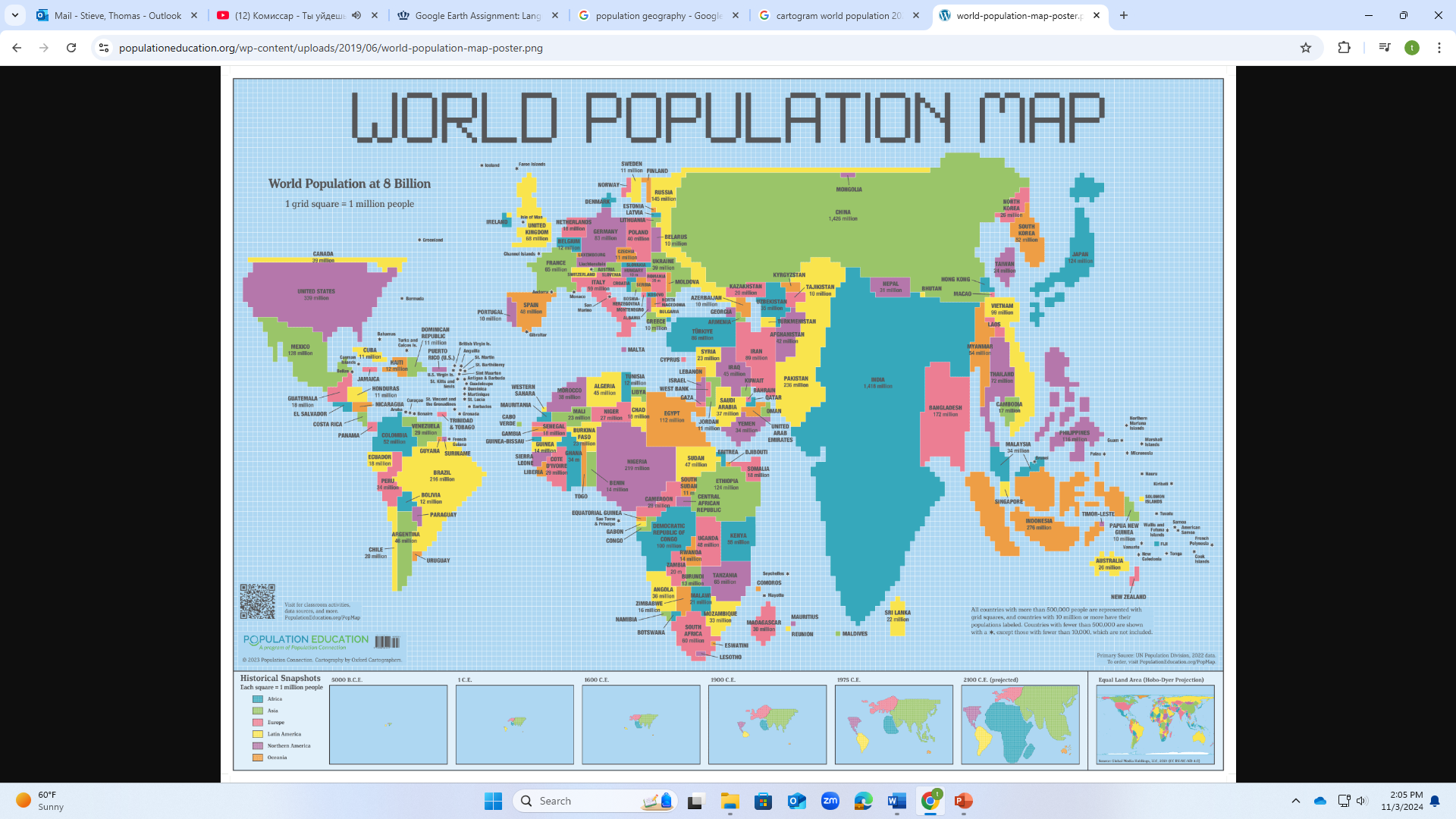 World Economic Geography GEOG321Dr. Thomas Stievetstieve@odu.eduTR 1:30 PM – 2:45 PM
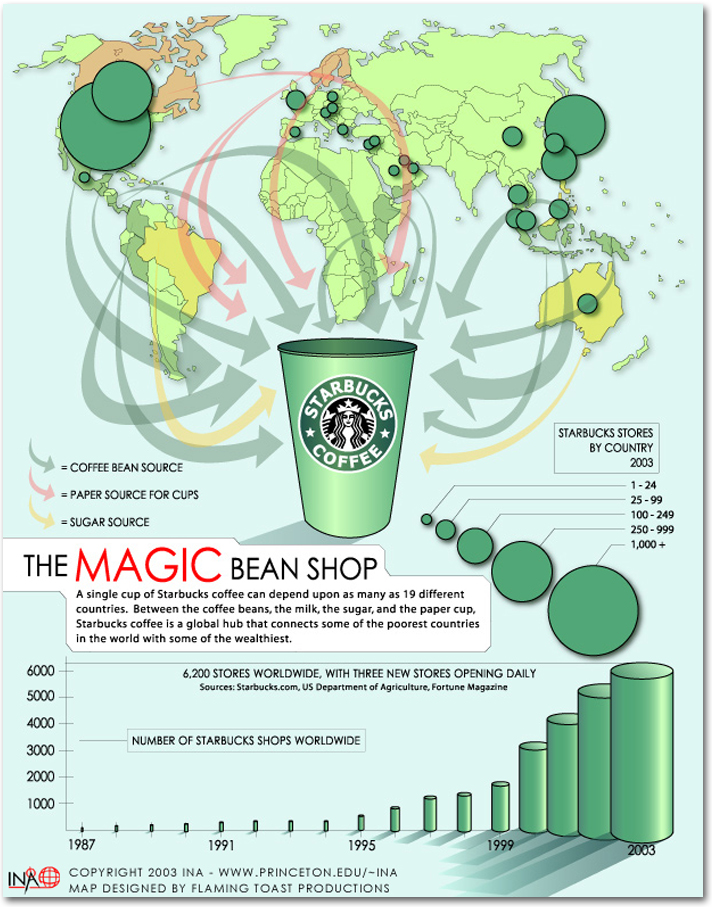 LEARNING OUTCOMES
Develop a relational understanding of the processes that (re)produce the economic geographies of contemporary capitalism.
Trace the flow of value through space from the extraction of raw materials through to the production and distribution of an everyday commodity. 
Identify processes that produce and reproduce uneven development. 
Explore the economic and sociocultural forces that motivate economic actors to cluster and agglomerate in particular places.